Figure 4. Scatter plots illustrating relations between PAS(25ms) ratio (Post − Pre/Pre-PAS) and ...
Cereb Cortex, Volume 22, Issue 1, January 2012, Pages 112–121, https://doi.org/10.1093/cercor/bhr096
The content of this slide may be subject to copyright: please see the slide notes for details.
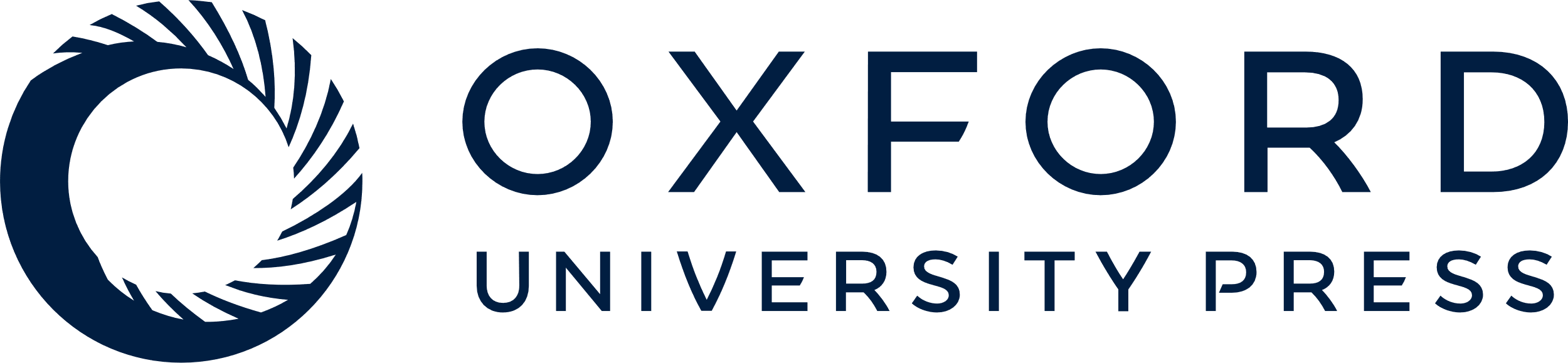 [Speaker Notes: Figure 4. Scatter plots illustrating relations between PAS(25ms) ratio (Post − Pre/Pre-PAS) and (A) CSP duration (in ms) at 130% of rMT; (B) sequence-specific learning (in ms).


Unless provided in the caption above, the following copyright applies to the content of this slide: © The Author 2011. Published by Oxford University Press. All rights reserved. For permissions, please e-mail: journals.permissions@oup.com]